CEREBRAL haemorrhages
Dr. SALINI CHANDRAN
DEPT.OF FMT, SKHMC
meninges and their relationship to the skull and brain
EPIDURAL HAEMorrhage
It is a collection of blood between the potential space that exists between the inner table of skull and the dura (periosteal layer)

Mostly traumatic in origin and Unilateral

Extension of hematoma usually is limited by the suture lines owing to the light attachment of the dura at these locations
EPIDURAL HAEMorrhage
Common  in young adults (20- 40)

 Rare in children below 2 years of age

Infrequent in elderly
EPIDURAL HAEMorrhage
The haematoma arises from injury to the middle meningeal artery

from the middle meningeal vein 

and from diploic veins or torn dural venous sinus
EPIDURAL HAEMorrhage
The temperoparietal region and middle meningeal artery are most commonly involved
Anterior ethmoidal arteries may be involved in frontal injuries 
the transverse or sigmoid sinus in occipital injuries
 and superior sagittal sinus in trauma to the vertex
EPIDURAL HAEMorrhage
Lucid interval 

Blunt trauma/ a blow to the head, followed by: – 1) Initial confusion, decreased consciousness, or loss of consciousness 

A “lucid interval”  a brief period of full consciousness/restored mental status. The patient seems back to his/her “normal self.” 

the patient becomes confused, somnolent (sleepy), may have neurologic signs such as hemiparesis, one dilated pupil, may become comatose.
EPIDURAL HAEMorrhage
Circumscribed ovoid or disk shaped blood clot

Mydriasis on the side of the haematoma 


Diagnosis – CT biconvex lenticular shaped haemorrhage
subDURAL HAEMorrhage
A subdural haematoma (SDH) is a collection of blood that forms in the subdural space, the space between the dura mater and the arachnoid mater

They can be classified as acute (< 3 days after injury), subacute (3-21 days), or chronic SDH (>21 days)

Commonest cause- Acceleration deceleration injury
subDURAL HAEMorrhage
Bleeding in a SDH occurs from tearing of the bridging veins that cross from the cortex to the dural venous sinuses, 

The majority of acute SDH occur due to trauma

Haematoma often not associated with fracture of skull

Common in elderly and alcoholics
subDURAL HAEMorrhage
Commonly seen over upper lateral surface of cerebral hemispheres more commonly over frontotemporal region

Acute –rupture of large bridging veins or cortical artery or laceration
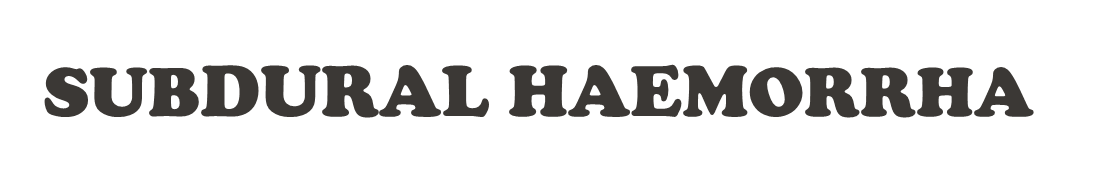 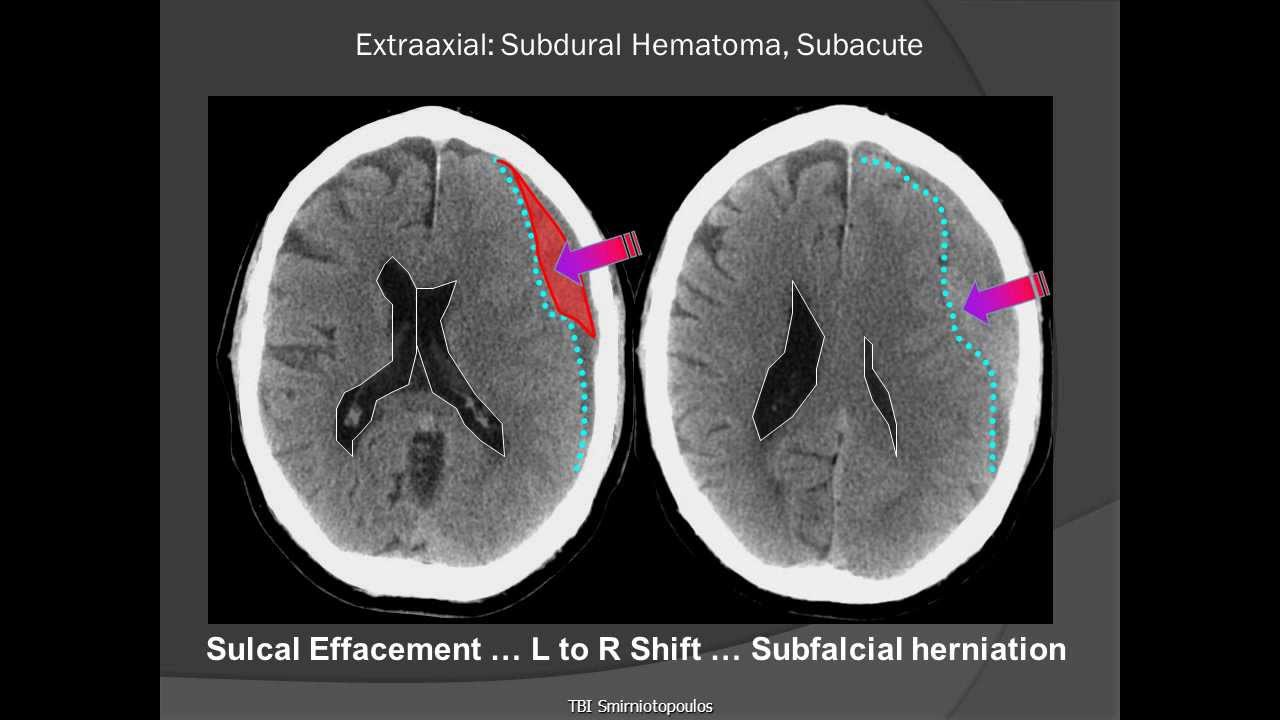 subDURAL HAEMorrha
Drowsy or comatose

Unilateral headache

Hemiparesis

Enlarged pupil on same side

Focal neurological deficits
Subacute
Rupture of small bridging veins

Associated with minor cerebral  contusions or swellings

Clinical –Drowsiness. headache, confusion, forgetfulness, or mild hemiparesis
CHRONIC SDH (pachymeningitis haemorrrhagica
Alteration in mental state

Progressive focal neurological states

(headache,cognitive decline, gait abnormalities. and hemiparesis)
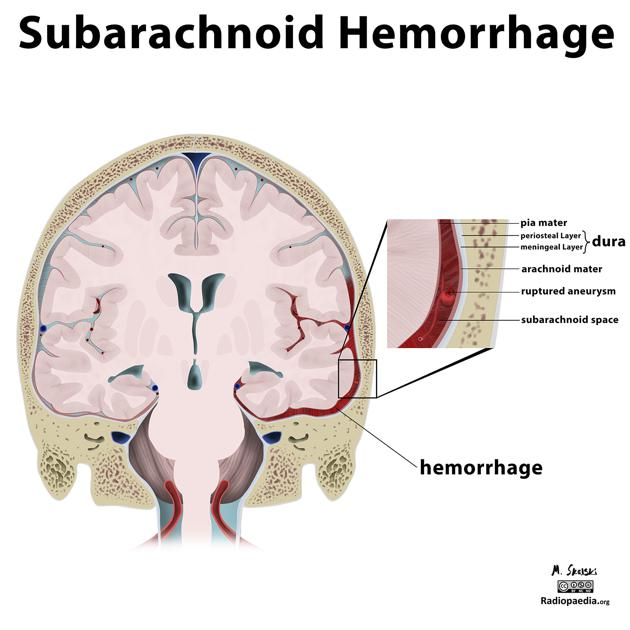 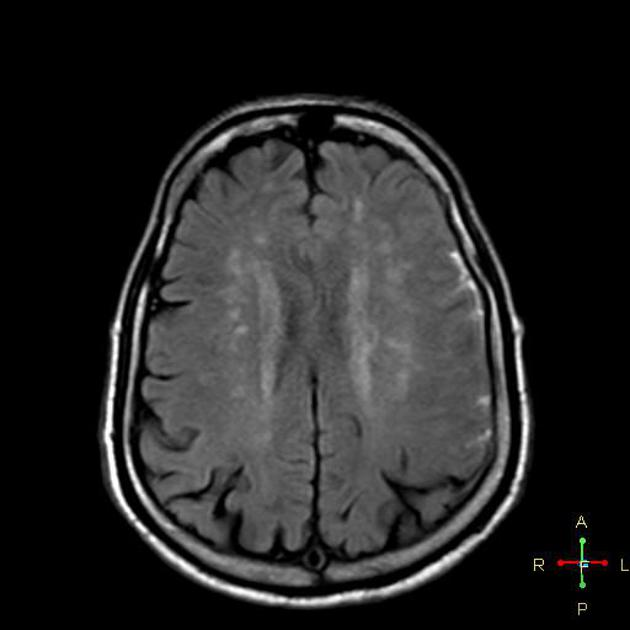 SUBARACHNOID HAEMORRHage
Subarachnoid hemorrhage (SAH) the presence of bleeding within the subarachnoid space.(Between Arachnoid and Pia)
Mixed with CSF and distributed over the surface of brain
Mostly venous in origin
Cerebral arteries and veins
Haematoma formation is extremely rare
SUBARACHNOID HAEMORRHage
Said to be the commonest lesion following intracranial Injury

Unilateral or Bilateral

Localised or Diffuse

Blood is removed by phagocytosis

“Plaques jaunes” – Yellowish brown  areas of discolouration of arachnoid which are left behind about one month after the injury